Unterstützung zum Thema Strukturierte Problemlösung
Häufige Störungen
Da nimmst du dir einmal vor, deine To-do-Liste abzuarbeiten, aber permanent werde ich gestört. Mal kommt mein Chef, mal ein Kollege, aber auch das IT-System fällt aus und ich komme nicht voran.
Am meisten stören mich aber die Kollegen. Bei jedem Mist fragen die mich, ob ich helfen kann. Ich bin ja auch sehr hilfsbereit.
Neulich fragte mich eine Freundin, wie oft ich pro Tag gestört werde.Das sind mindestens 10 mal/ Tag und da sind pro Störung ganz schnell mal 10 Minuten weg. (Stundensatz 60 Euro)
Oft weiß ich nicht mehr weiter, wie ich damit umgehen soll.
Mein Chef beschwert sich, ob ich die Arbeit nicht schaffe. Mike aus dem Einkauf muss immer nachhaken. Oft komme ich sogar nicht mehr zurMittagpause. Das macht mich fertig. Kürzlich war ich sogar eine Woche krank.Es ist schon verrückt. Manchmal fühle ich mich wie in einem Hamsterrad.Habt ihr eine Idee für mich? Vielen Dank für Eure Unterstützung.
1. Problembeschreibung
Was ist das Thema der Problemlösungsstory?
2. Problemursache
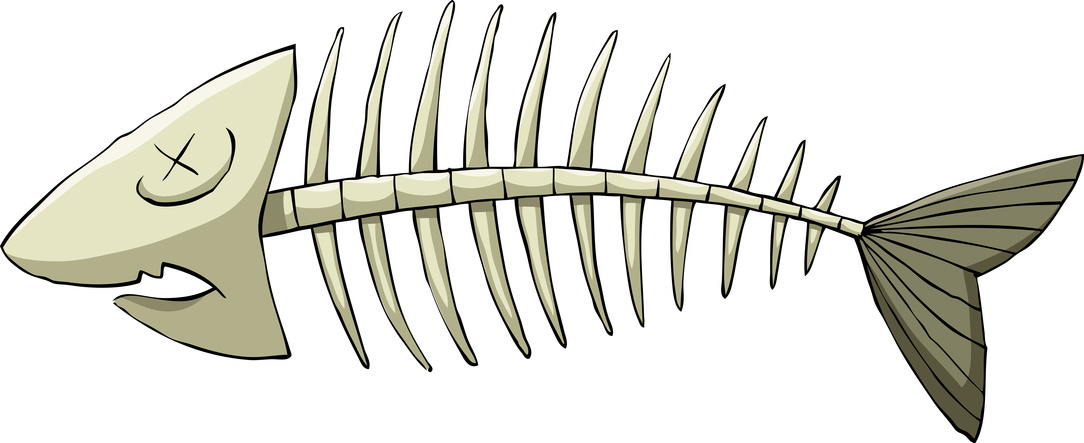 Problem
[Speaker Notes: Die Ursachenanalyse ist von fundamentaler Bedeutung im Problemlösungsprozess. Hierfür gibt es verschiedene 
Werkzeuge, die sich in der Praxis erfolgreich bewährt haben. Das Fischgrätendiagramm oder auch 
Ursachen-Wirkungs-Diagramm genannt, hilft uns die essentiellen Ursachen herauszufinden, 
die für die Wirkung verantwortlich sind.
Sind die Ursachen definiert, können leicht Lösungsalternativen gefunden werden.

Das Fischgrätendiagramm wird immer dann eingesetzt, wenn mehrere Einflussfaktoren wie 
Mensch-Material-Methode-Maschine-Umfeld zu lokalisieren sind.]
2. Problemursache
5x Warum-Analyse
3. Problemlösung
Lösungsideen sammeln
3. Problemlösung
Wie gut können die Lösungsideen das Problem lösen?
Kosten in Euro
Kosten in Euro
B2
B2
B1
B1
C2
C2
C1
C1
A
A
HOCH
HOCH
HOCH
HOCH
NIEDRIG
NIEDRIG
NIEDRIG
NIEDRIG
Nutzen bezogenauf den Zielzustand
Aufwandzur Umsetzung
3. Problemlösung
Maßnahmenplan
4. Lösungsüberprüfung
Wie führen wir die Lösungsüberprüfung durch?